Aula 3 Democracia, participação e oposição
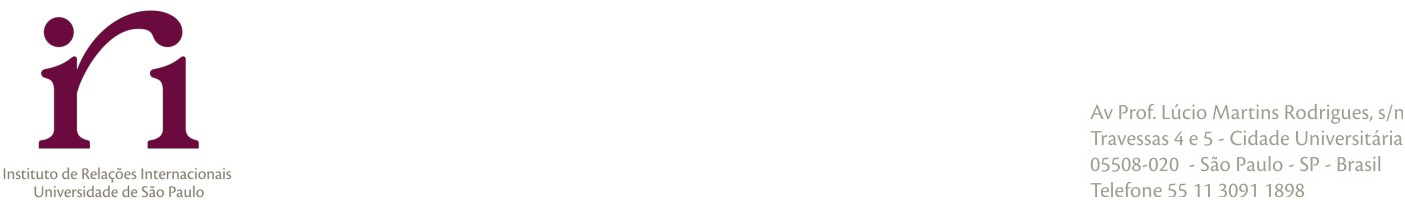 Leandro Piquet Carneiro
Instituto de Relações Internacionais
Universidade de São Paulo
O caminho para a poliarquia
A Poliarquia
O aparecimento do Estado-Nação com grandes unidades territoriais contribuiu para o desenvolvimento de um conjunto de instituições políticas muito diferente das democracias antigas (por isso Dahl prefere a denominação poliarquia):
Presença de pluralismo social e organizacional
Expansão dos direitos (mais direitos em face da menor participação)
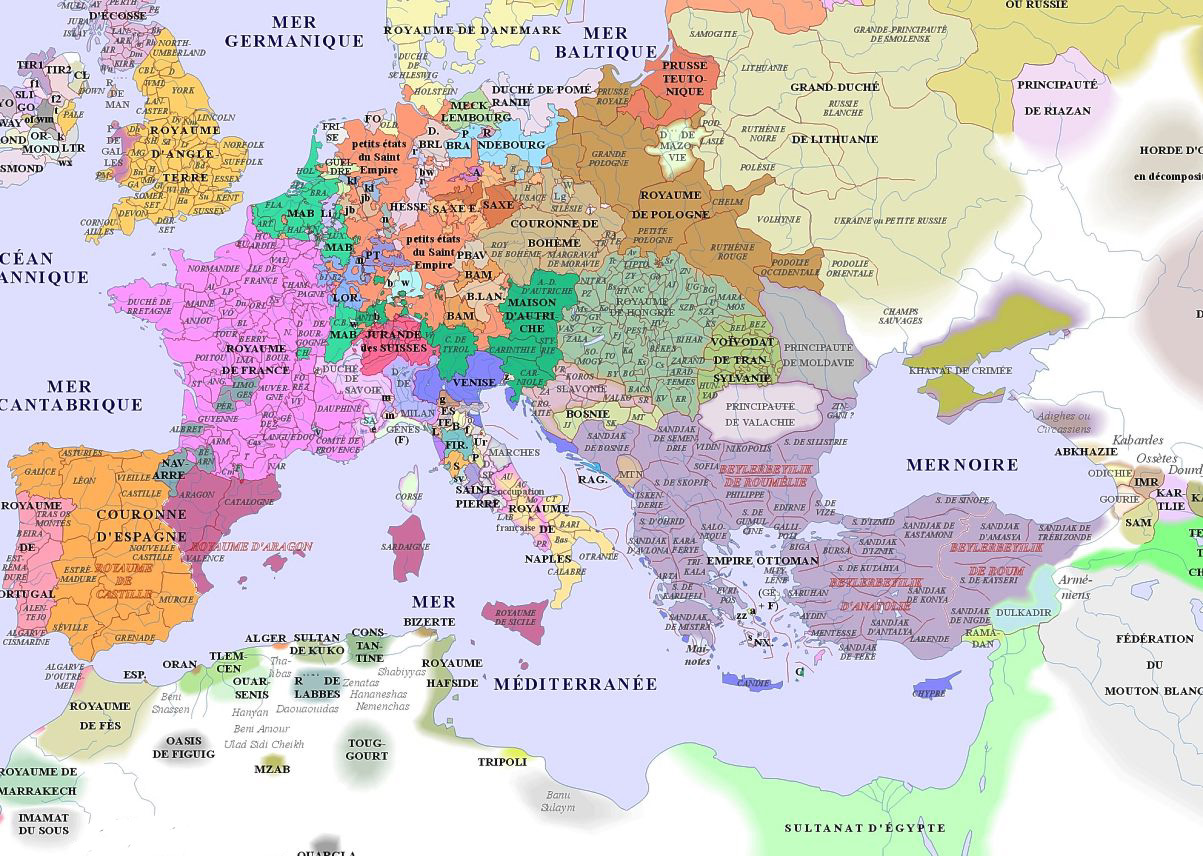 Europa Início Sec XVI
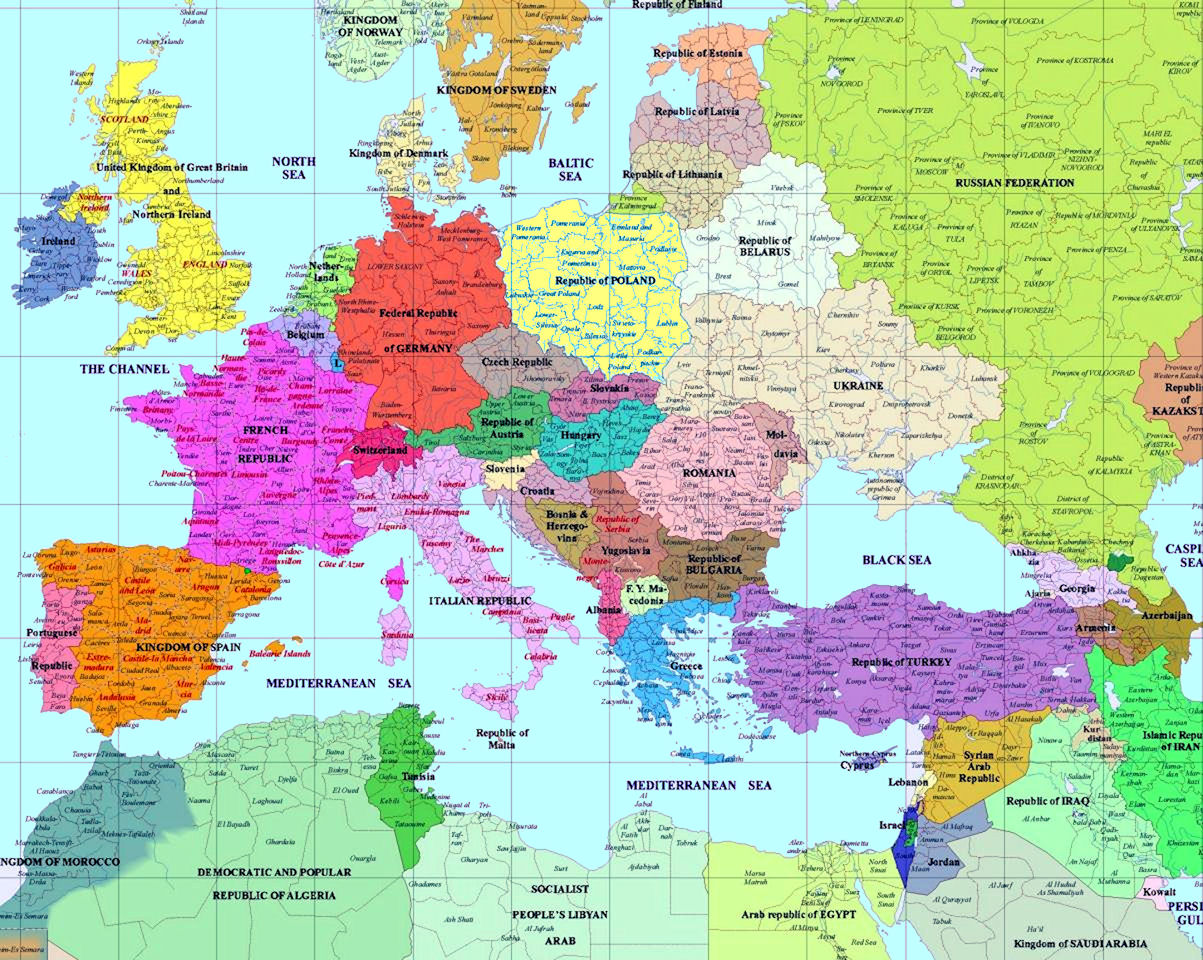 Europa Início Sec XXI
A Democracia como método:
"O método democrático é um arranjo institucional para se chegar a decisões políticas, em que os indivíduos adquirem o poder de decidir por meio de uma luta competitiva pelo voto do povo ". 

Joseph Schumpeter, Capitalismo, Socialismo e Democracia. New York: Harper, 1947, p.269
Duas Dimensões Fundamentais
Contestação - concorrência livre e justa entre os candidatos 

Participação - todos os cidadãos adultos têm o direito de votar
A utilização deste método requer a liberdade de:
Expressão: a falar publicamente, publicar e divulgar os próprios pontos de vista;

Assembleia: de se reunir para fins políticos;

Associação: formar organizações políticas.
As Instituições da Poliarquia
Funcionários Eleitos
Eleições livres e justas
Sufrágio inclusivo (todos têm o direito de votar)
Direito de concorrer a cargos políticos
Liberdade de Expressão
Informação alternativa
Autonomia associativa
O caminho da poliarquia
Oligarquias Competitivas
Poliarquias
I
II
Contestação
Hegemonias Fechadas
Hegemonias Inclusivas
Participação
Participação e Ativismo Político
Novos (e antigos) temas:
Importância do contexto institucional e das regras formais de participação eleitoral; 
A erosão generalizada de filiação partidária nas democracias e suas consequências;
(III) A participação em associações voluntárias e a importância da confiança social estimuladas por teorias sobre o capital social; 
(IV) A expansão de novas formas e tipos de ativismo (novos movimentos sociais e redes de advocacia transnacional).
Processos Institucionais
Processos Sócio Culturais
Vamos analisar o primeiro fator:
Processos Institucionais
O Sistema Político
Interesses
Demandas
Cultura Política
Ideologias
Negociação Internacional
Instituições Governamentais
Estruturas e Funções
(A Constituição)
Sistema Eleitoral
a. conversão 
   voto/cadeira
b. regras de 
    participação
c.  coligações
d.  representação
      local
Executivo
Legislativo
Judiciário
Burocracia
Partidos Políticos
Processo Decisório
Doméstico
Articulação  de interesses
 Agregação de Interesses
 Mobilização
Escolha de Políticas
Ratificação
Associações
Grupos de Interesse
(funções análogas a dos partidos)
Sistemas Eleitorais
Sistemas Eleitorais determinam as regras segundo as quais os eleitores podem expressar suas preferências políticas e segundo as quais é possível converter votos em  cadeiras parlamentares. (Nohlen, 1995)  

São construções institucionais política e estrategicamente concebidas, e tecnicamente realizadas, para viabilizar e sancionar a representação política. (Tavares, 1994)
O sistema partidário
Resultado de numerosos e complexos fatores, alguns próprios de cada país, outros gerais.
Os fatores gerais:   
	Características sócio econômicas
	Ideologias
	"Técnicos"  : sistema eleitoral
E agora o segundo fator:
Processos Sócio Culturais
O comportamento orientado a Valores: Presupostos teóricos
Sociedades apresentam orientações culturais duradouras;
Para entender as preferências e o comportamento político é preciso entender a socialização na fase pré-adulta (por exemplo, quanto maior a segurança e afluência, maior a preferência por valores pós-materialistas) 
Cultura Cívica segundo Inglehart: 
Uma síndrome coerente de dimensões como: Satisfação com a vida, confiança e apoio à ordem social vigente
Uma suposição básica do modelo
Existem diferenças culturais duradouras entre os países (e essas diferenças são autônomas com relação à influência de fatores como o desenvolvimento econômico)
Duas principais perguntas
I
Mudanças no Nível Sistêmico
Mudanças no Nível Individual
Mudanças no Sistema Político
Mudanças Políticas: “life-style  issues”
Declínio do conflito de classes na política
Mudança nas identidades políticas
Mudança na participação política
Desenvolvimento Econômico e Tecnológico
Aumento da Educação
Experiências de Coortes etários
Expansão do Meios de Comunicação
Valores: ênfase em identidades e auto-realização
Habilidades: Maior capacidade de participação
Dimensão 
Cultural
Dimensão 
Institucional
Dimensão Sócio- Econômica
II
Tendência de fundo: Alargamento do poder de escolha
Impacto duradouro dos Valores no Desenvolvimento Humano
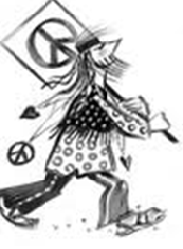 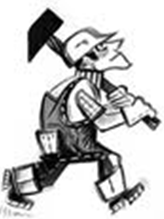 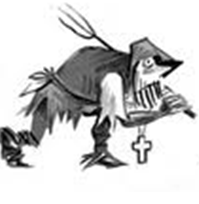 Alguns exemplos de mudança nos padrões de participação política:
O World Values Survey (1999-2001)  indicou que cerca de 40 por cento do público participou de manifestações em países como a Suécia, a Bélgica e a Holanda.
A ação coletiva por meio de manifestações tornou-se uma forma geralmente legítima de expressar queixas, de dar voz à oposição e de desafiar as autoridades em momentos de crise.
O ativismo orientado por causas:
-   Organizações internacionais de direitos humanos;
Direito dos animais; 
ONGs que atuam em defesa dos direitos das mulheres;
Organizações ambientais transnacionais,
Campanhas e organizações que se dedicam a eliminar minas terrestres;
Movimentos pacifistas, antiglobalização e anticapitalistas
Por que a Democracia prospera em alguns lugares e não em outros?
Dois caminhos para responder:
O papel da confiança interpessoal
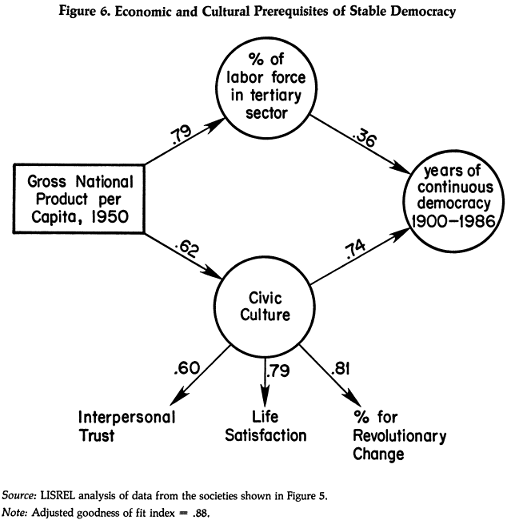 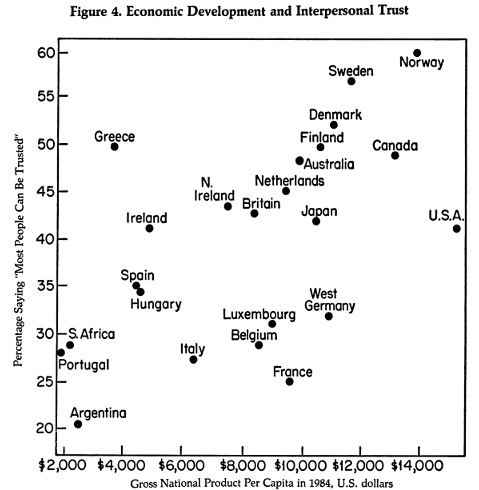 r=.53
O que Podemos falar sobre as instituições?